Outline of Chemical Engineering Process Design
Process
Feed
Product
Goal 1. Eliminate solutions efficiently.

Goal 2.  Produce a financial estimate

Goal 3. Understand the risk that the process poses 
to society and the environment

Goal 4. Produce the documentation required to 
build the process.
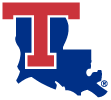 Mody, D., & Strong, D. (2011). An Overview of Chemical Process Design Engineering. Proceedings of the Canadian Engineering Education Association. https://doi.org/10.24908/pceea.v0i0.3824
Outline of Chemical Engineering Process Design
Process
Feed
Product
Problem Definition

2. Process Synthesis 
(Multiple solutions are generated and discarded as quickly as possible to produce a small number of favorable solutions that are taken to more detail) 

3. Process Design
(One or two most favored solutions are developed  in enough detail that reasonable financial analysis can be performed, safety and environmental issues can be
identified and their risk understood.) 

4. Process Analysis
(In this stage optimization of the conditions or  equipment will be performed.)
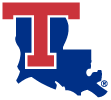 Mody, D., & Strong, D. (2011). An Overview of Chemical Process Design Engineering. Proceedings of the Canadian Engineering Education Association. https://doi.org/10.24908/pceea.v0i0.3824
Outline of Chemical Engineering Process Design
Process
Feed
Product
Investigate possible feeds and products. (Problem Definition)
Feeds:
A. 
B. 
C.

Each with different compositions, costs, and availability
Product:
A. 
B. 
C.

Each with different compositions, costs, and availability
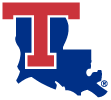 Outline of Chemical Engineering Process Design
Feed Stream Preparation
Separation
Product
Reaction
Feed
Waste
Utilities
Heat Exchanger Network
Separation/Recycle
Reactor
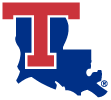 Reactor
Pick and appropriate model.
Kinetics
Thermodynamics
Encompass appropriate reactants and products
Initial design
Reactor type(s) / overall reaction scheme
Materials
Approximate scale of reactor
Basic understanding of economics of reaction.
Initial Optimization
Focused on learning the reaction and becoming familiar with how T, P, input composition, catalysts, residence time, etc. affect the reaction. 
If using a multi-reactor set-up, then learning how the reactors affect one another is important here.
Not looking for a final answer yet,
 
You are looking for a understanding of the unit:
what parameters affect the output, and how to control the process.

Could have multiple good solutions
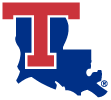 Separation
Reaction
Separation
Pick an appropriate model.
Thermodynamic model



Initial design
Separation type(s) / overall separation scheme
Materials
Approximate scale of separation
Basic understanding of economics
Initial Optimization
Focused on learning the separation and becoming familiar with how T, P, input composition, etc. affect the separation. 
If using a multi-step set-up, then learning how the units affect one another is important here.
Pick an appropriate model.
Kinetics
Thermodynamics
Encompass appropriate reactants and products
Initial design
Reactor type(s) / overall reaction scheme
Materials
Approximate scale of reactor
Basic understanding of economics.
Initial Optimization
Focused on learning the reaction and becoming familiar with how T, P, input composition, catalysts, etc. affect the reaction. 
If using a multi-reactor set-up, then learning how the reactors affect one another is important here.
Not looking for a final answer yet,
 
You are looking for a understanding of the unit:
what parameters affect the output, and how to control the process.

Could have multiple good solutions
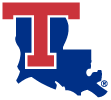 Recycle / other topological consideration / Heat Exchanger Integration
If any other major units are required (, then perform the same design of those units.

Use what you learned in the design of each units to create candidate topologies for optimal process (generally includes a recycle). 

Optimize the overall process.
The process at this point is very interconnected and has a large number of process variable (T, P of each unit, residence time, number of trays, specified compositions, etc.), this is a large, likely difficult multivariable optimization. 
A good understanding at previous steps will go a long way to optimizing the overall process. 
This is ultimately an economic optimization, so a you need a good economic model.
Now you’re starting to converge on a final answer
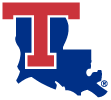 Final Steps
Other design considerations:
Safety: safety factors, interlocks, etc.
Start-up/shutdown.
Steady state control of process
Flexible design
How are changes in feed handled?
If a different feed is more abundant later, or a different product is more desirable later, can the specified process handle those changes? 
Can units be designed such that they could handle such changes with only minor increases in capital costs?
Remember: 
Optimization and justification are required for each step
Keep in mind the ultimate objection, not just the immediate one
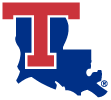